Zajęcia logopedyczne 
w Szkole Podstawowej nr 11 w Będzinie
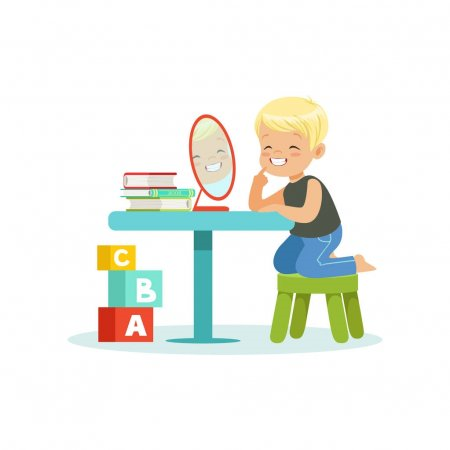 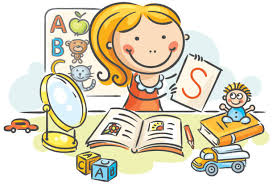 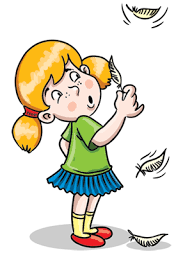 Dagmara Cyplińska-Góral
Logopeda
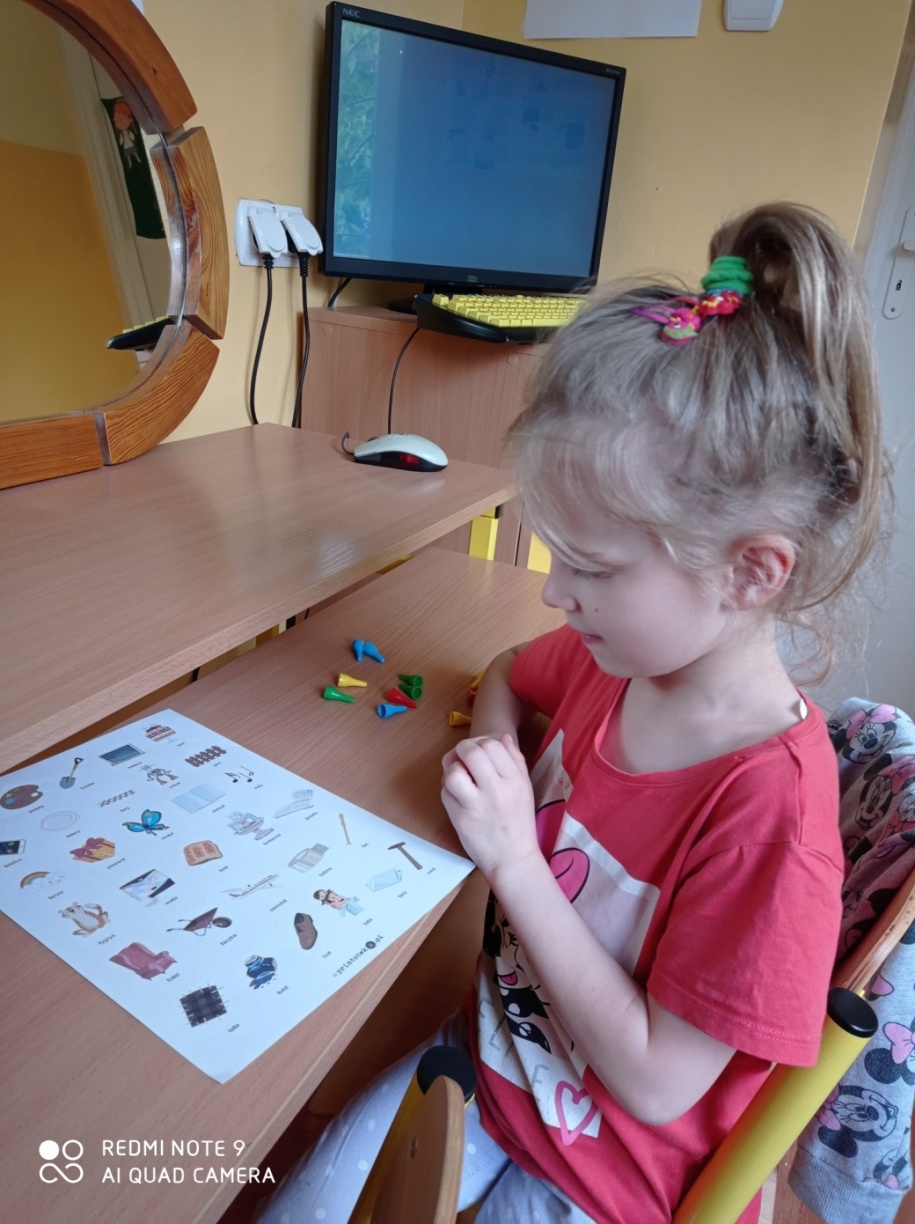 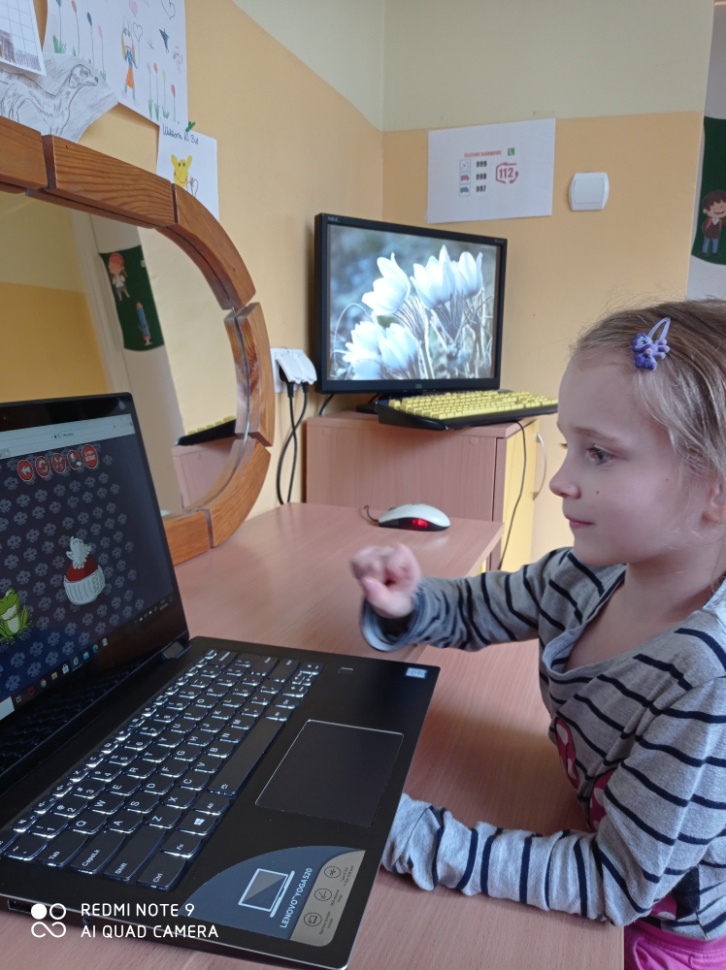 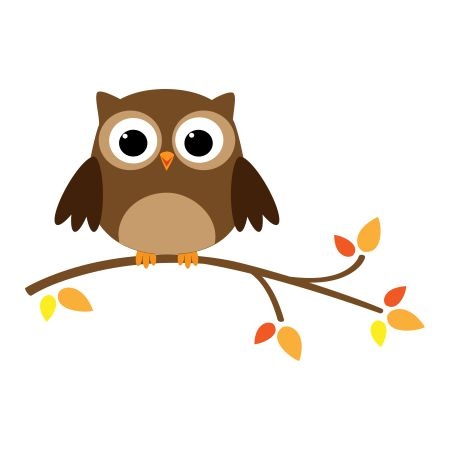 Rozwijamy kompetencje językowe i komunikacyjne poprzez różne zabawy logopedyczno-edukacyjne oraz multimedialne programy logopedyczne.
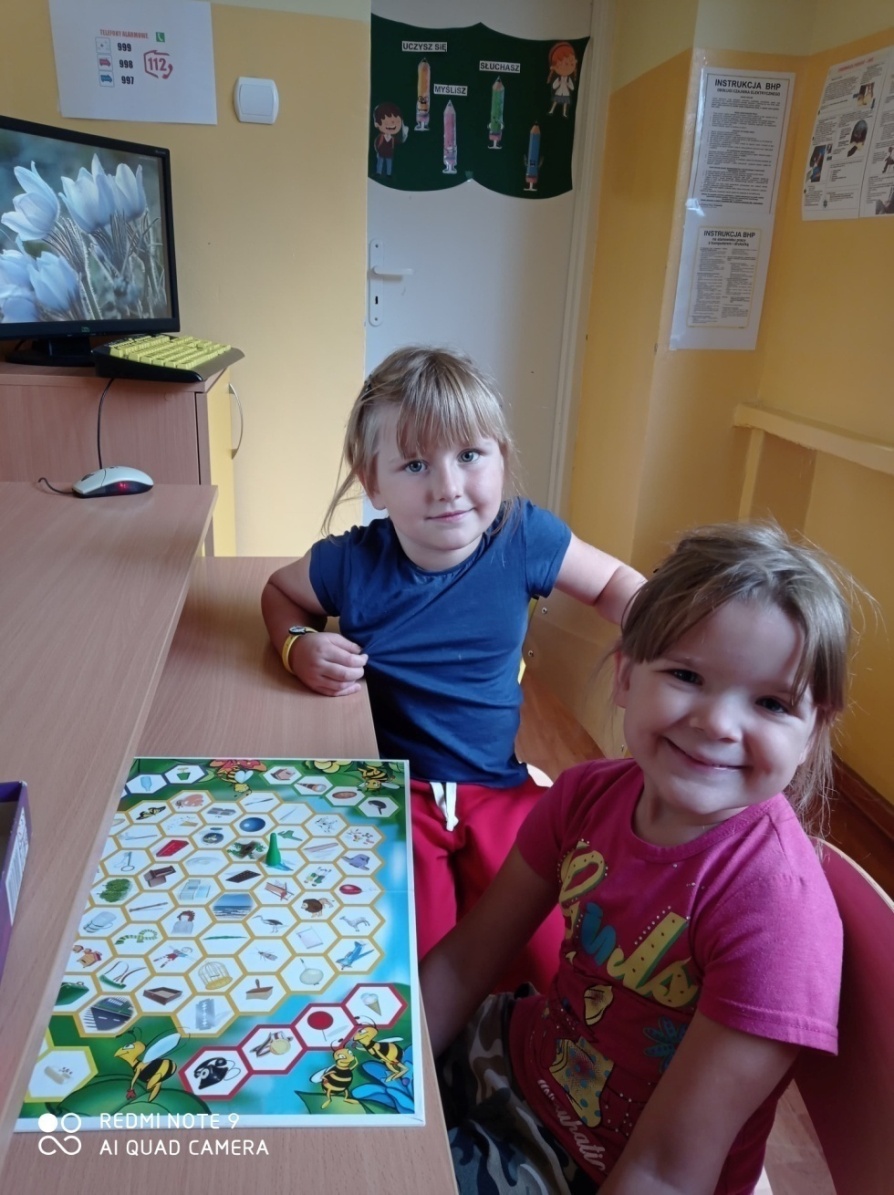 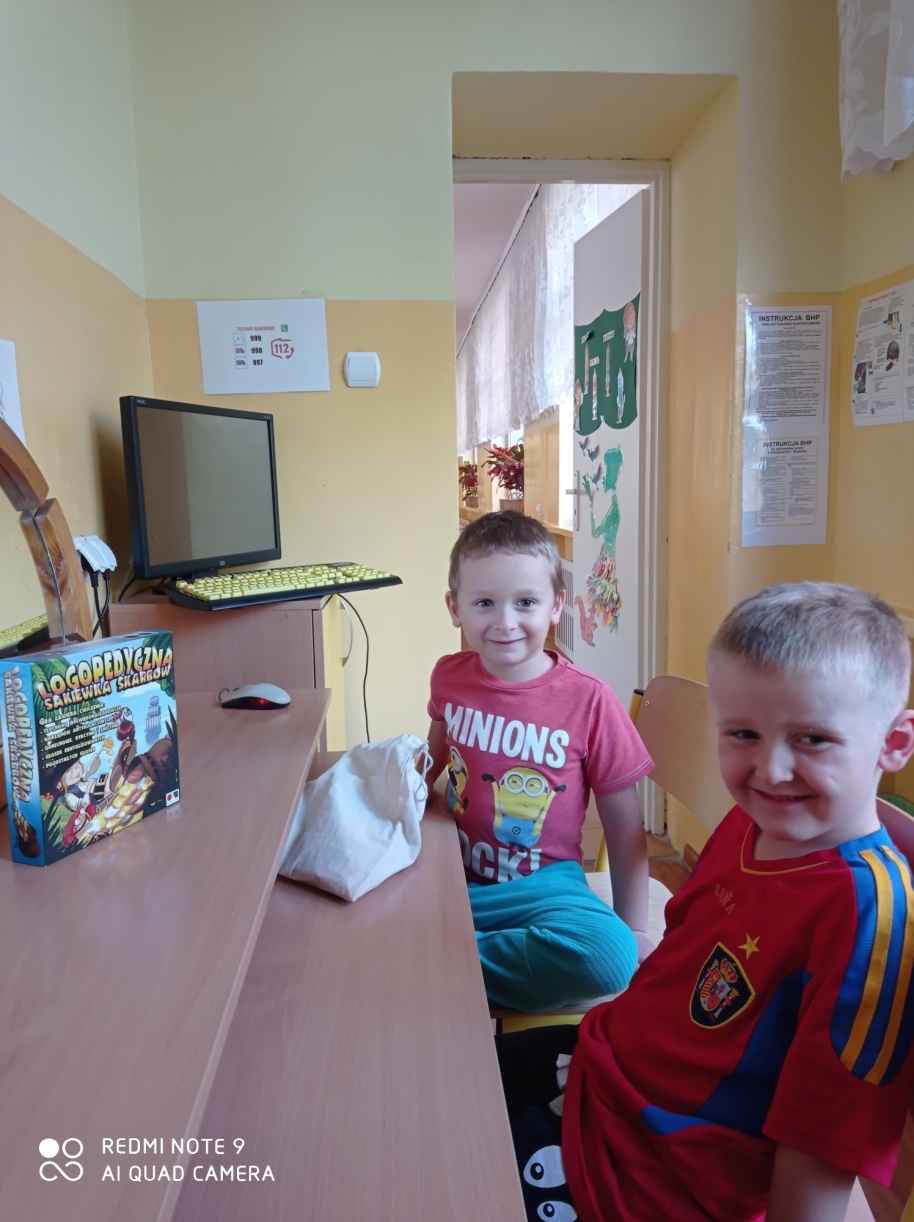 Wzbogacamy mowę czynną oraz utrwalamy poprawną artykulację zaburzonych głosek wykorzystując planszowe gry logopedyczne, pracę z książką, naukę piosenek i wierszyków.
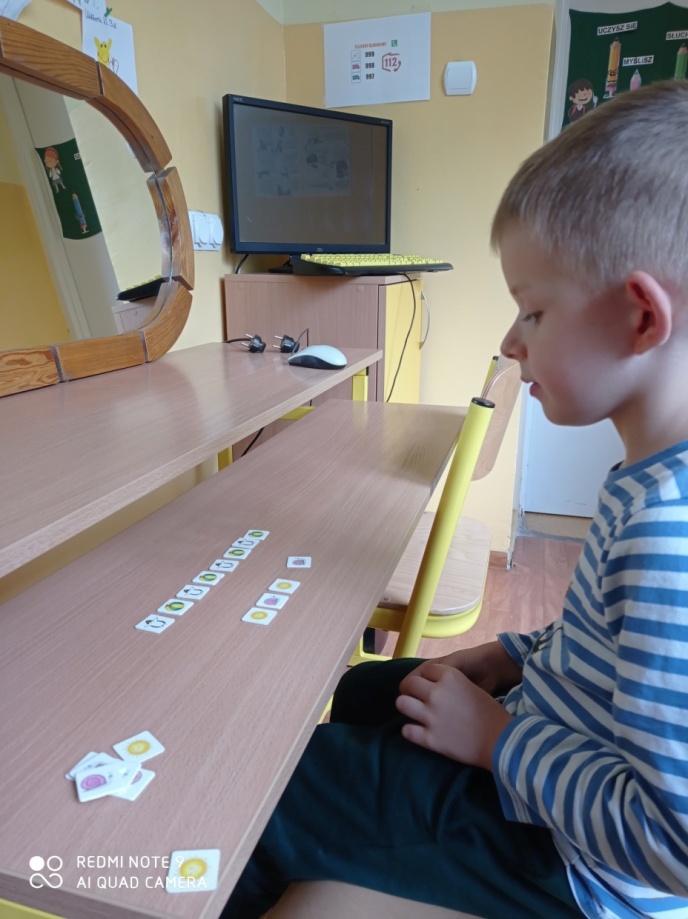 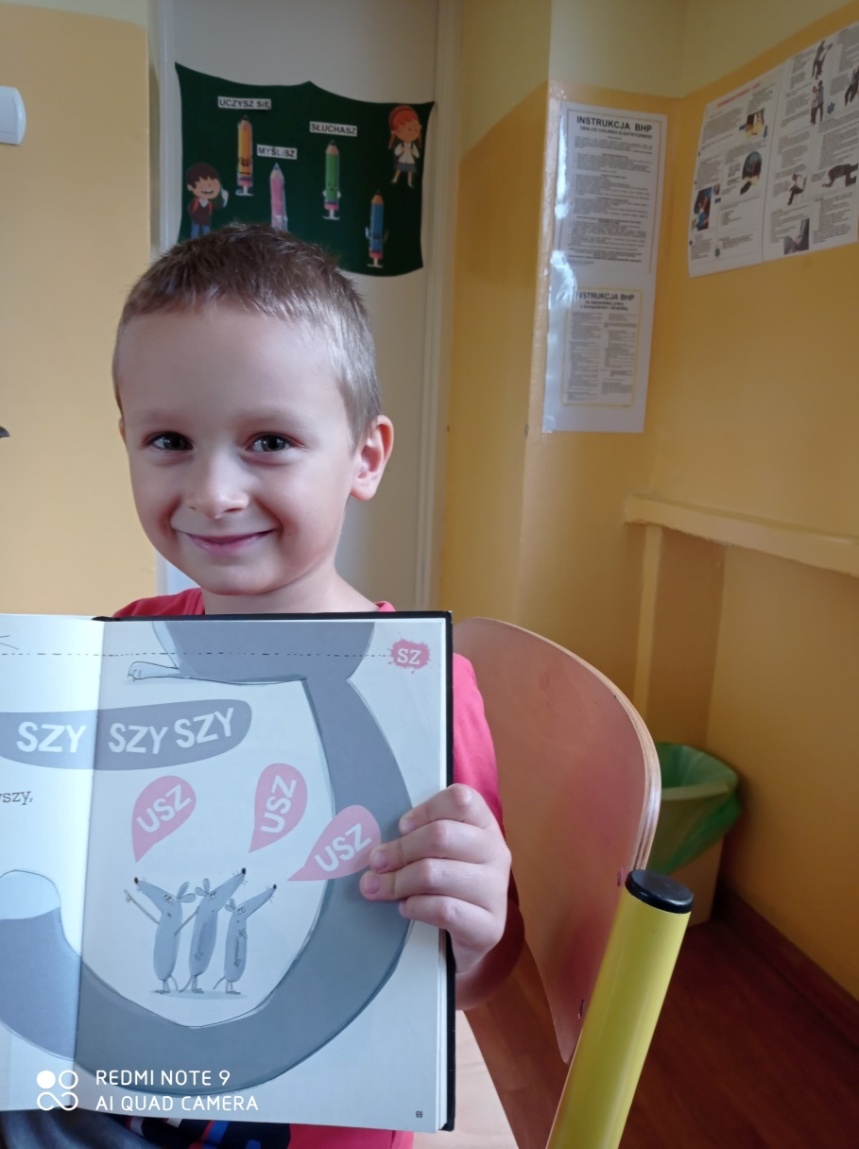 Na materiale słowno-obrazkowym:
 ćwiczymy układanie sekwencji, 
 uczymy się analizy i syntezy sylabowej lub/i głoskowej wyrazów, 
 usprawniamy percepcję słuchową i wzrokową.
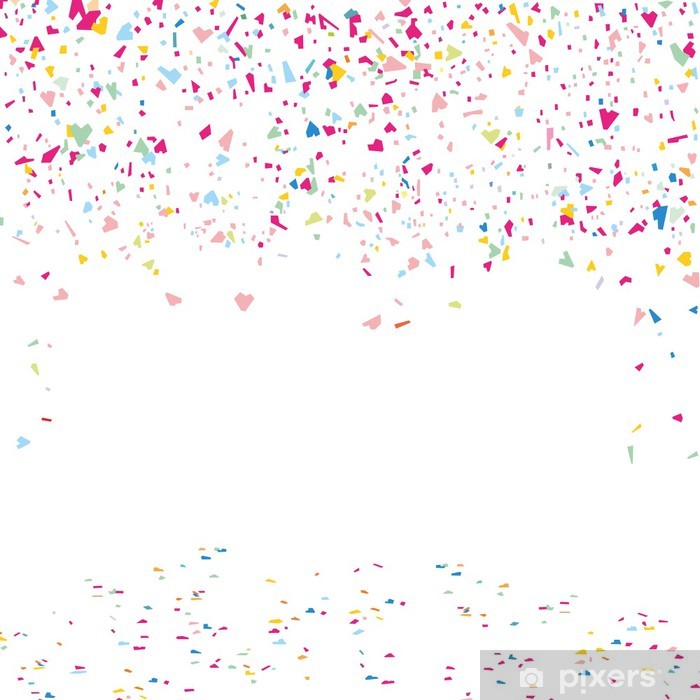 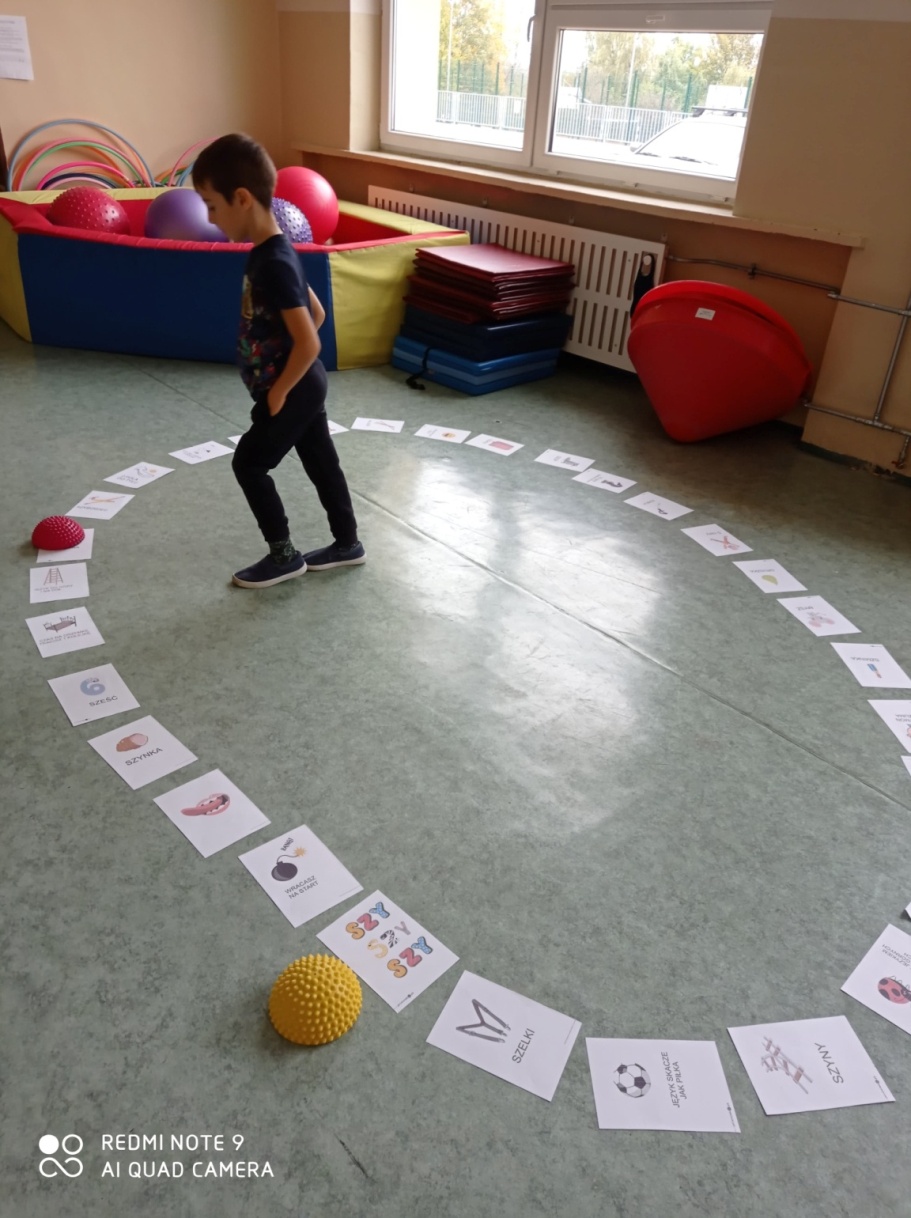 Dbamy o prawidłowy rozwój psychoruchowy. 
W zabawach logopedycznych angażujemy motorykę dużą, analizator słuchowo-ruchowo-wzrokowy.
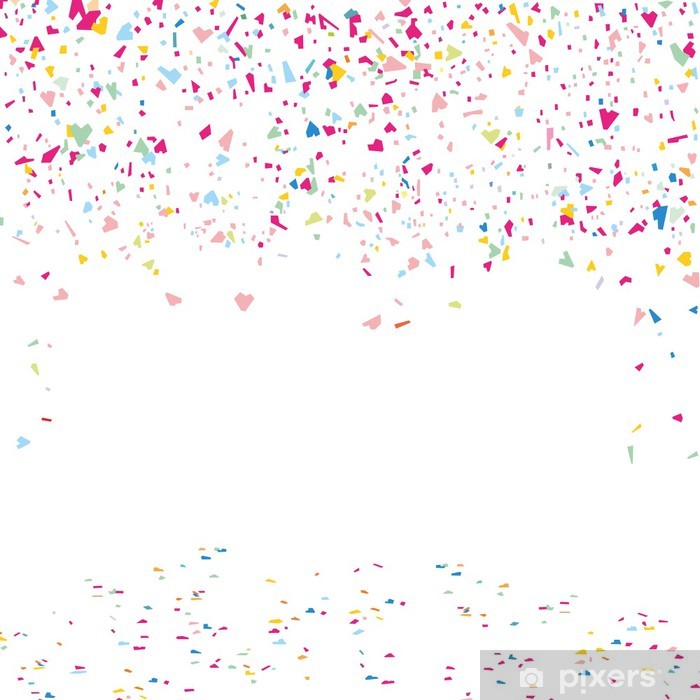 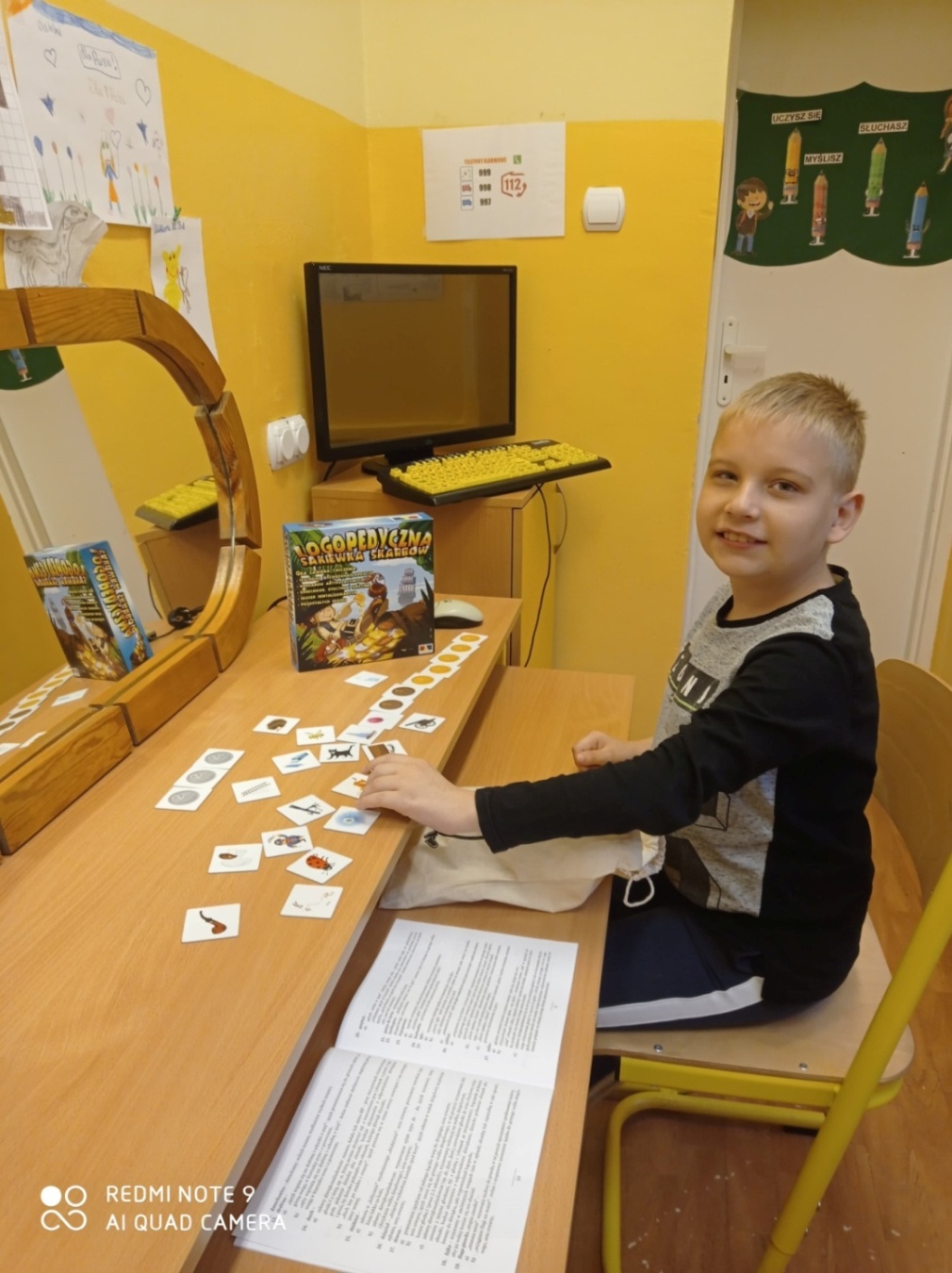 Wykonujemy ćwiczenia aparatu oddechowo-fonacyjno-artykulacyjnego przed lustrem z wykorzystaniem  gry „Logopedyczna sakiewka skarbów”.
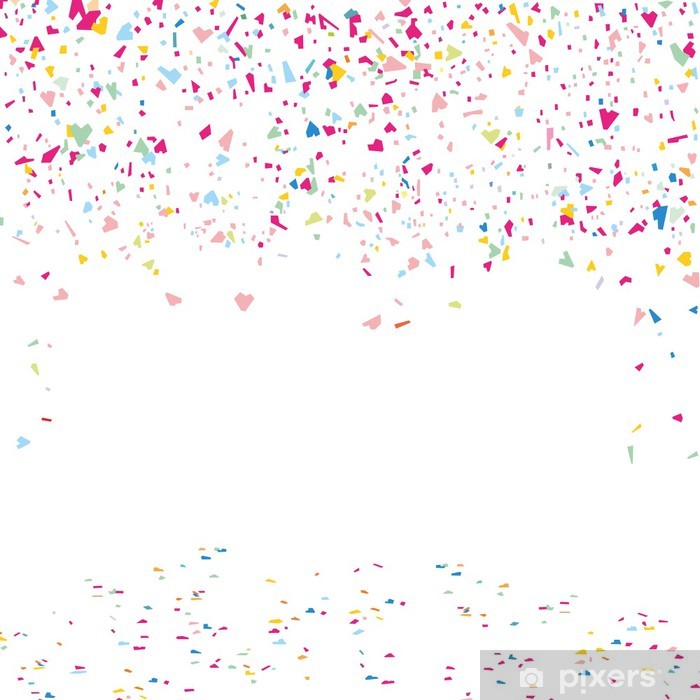 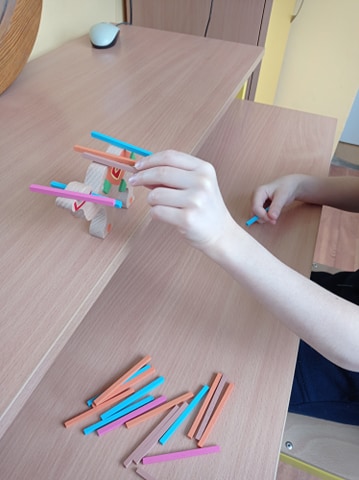 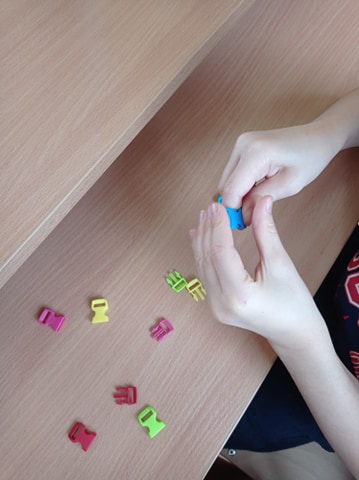 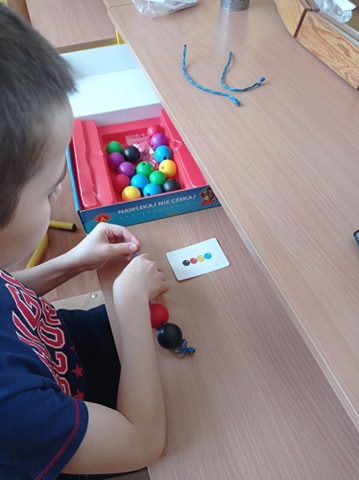 Doskonalimy motorykę małą rąk, 
kształtujemy prawidłowy chwyt.
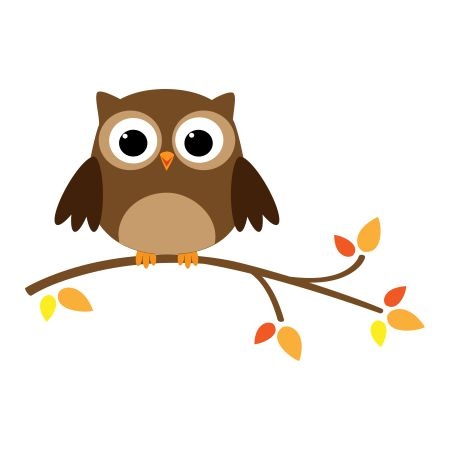 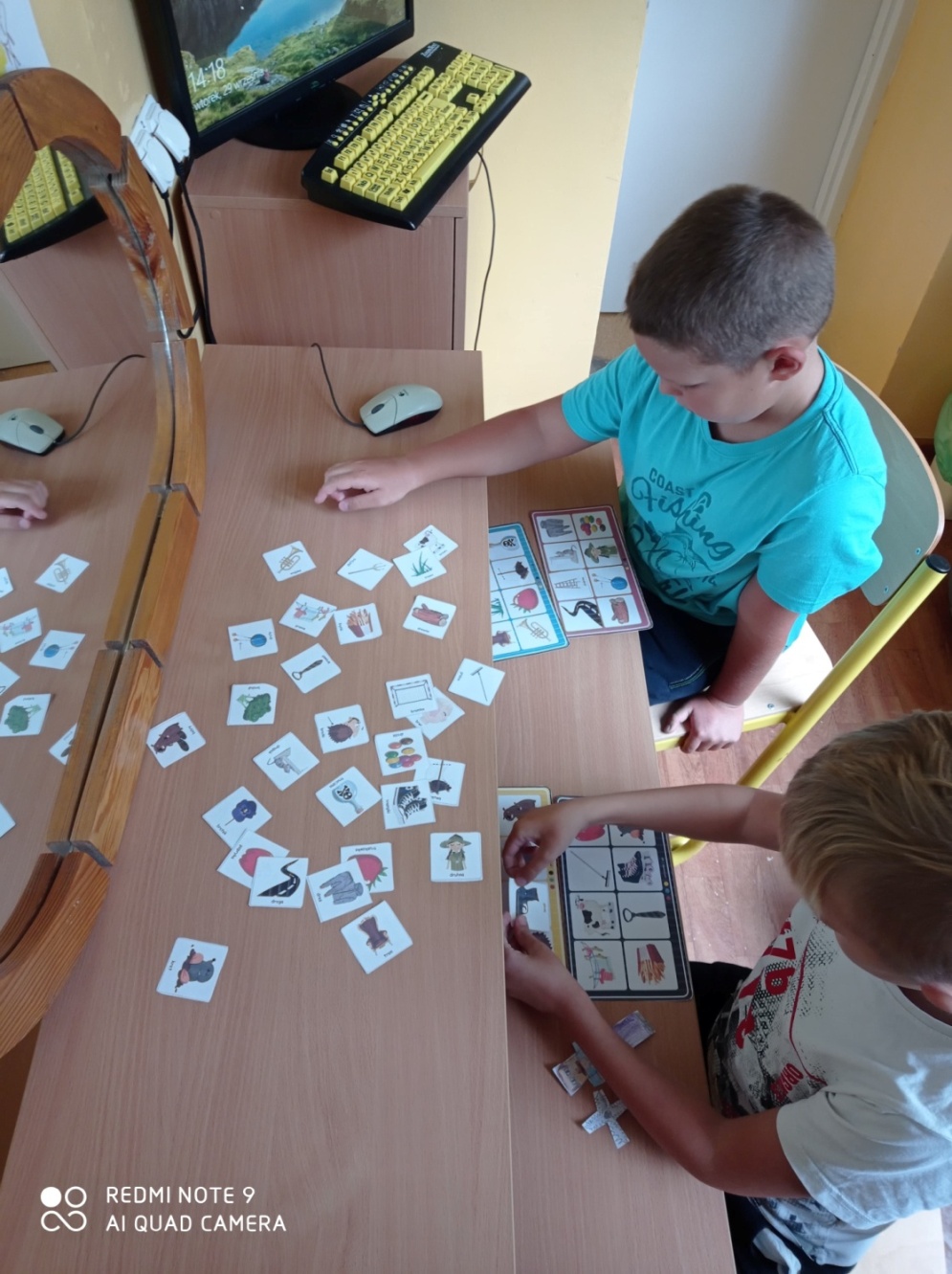 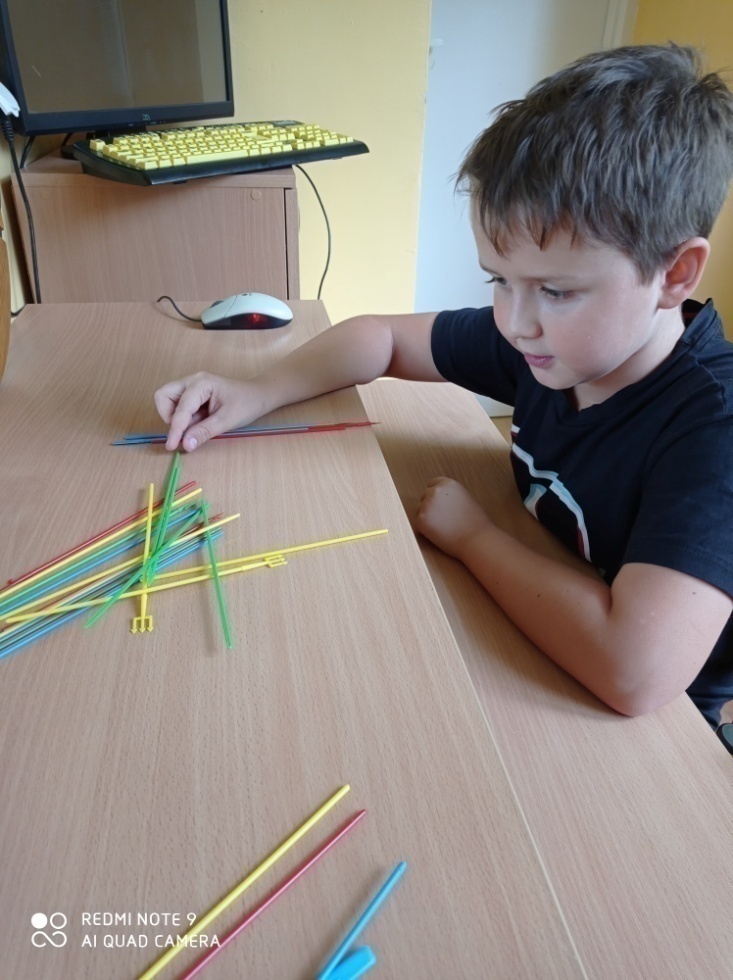 Ćwiczymy koncentrację uwagi, koordynację wzrokowo-ruchową.
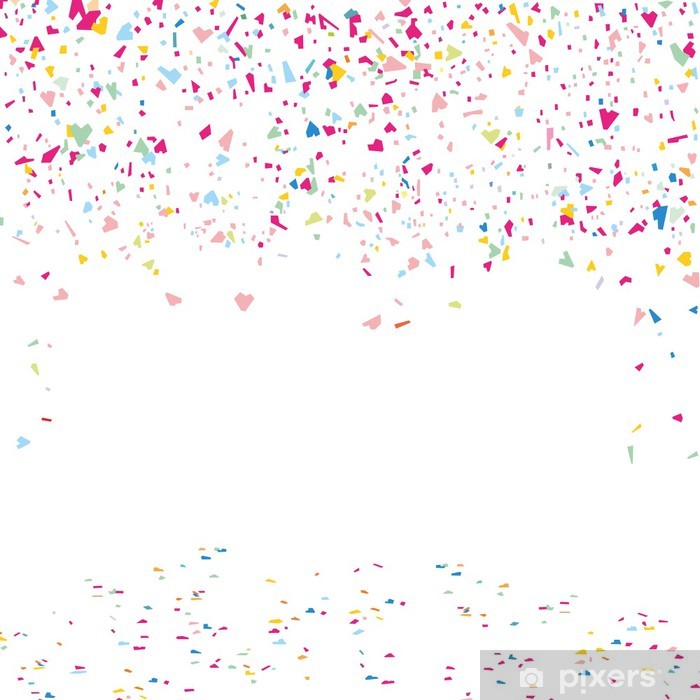 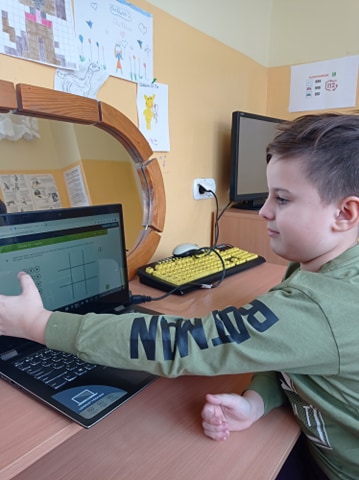 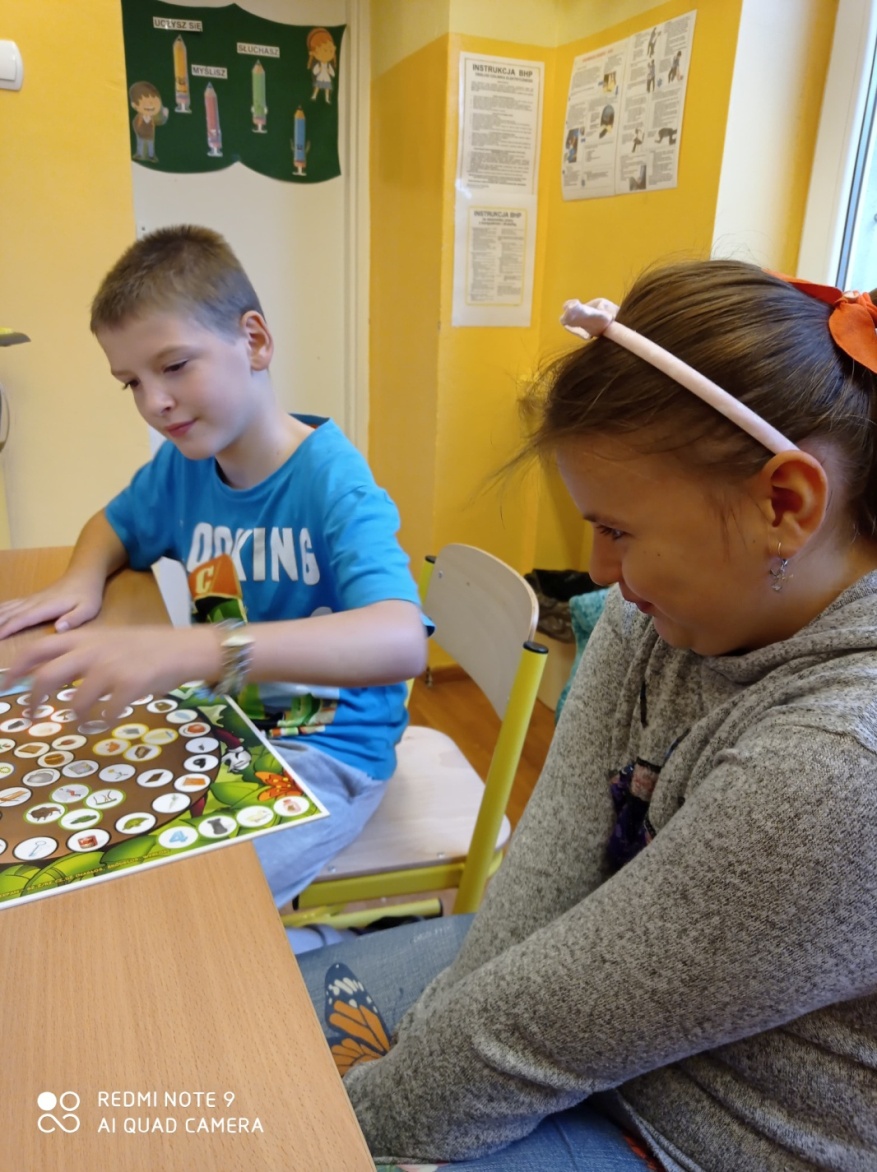 Doskonalimy słuch fonemowy, 
wzbogacamy mowę czynną i bierną.
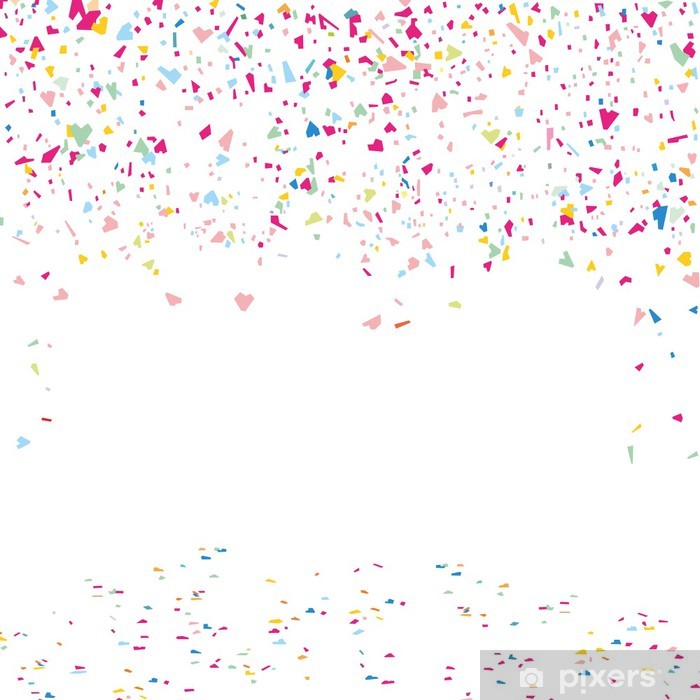 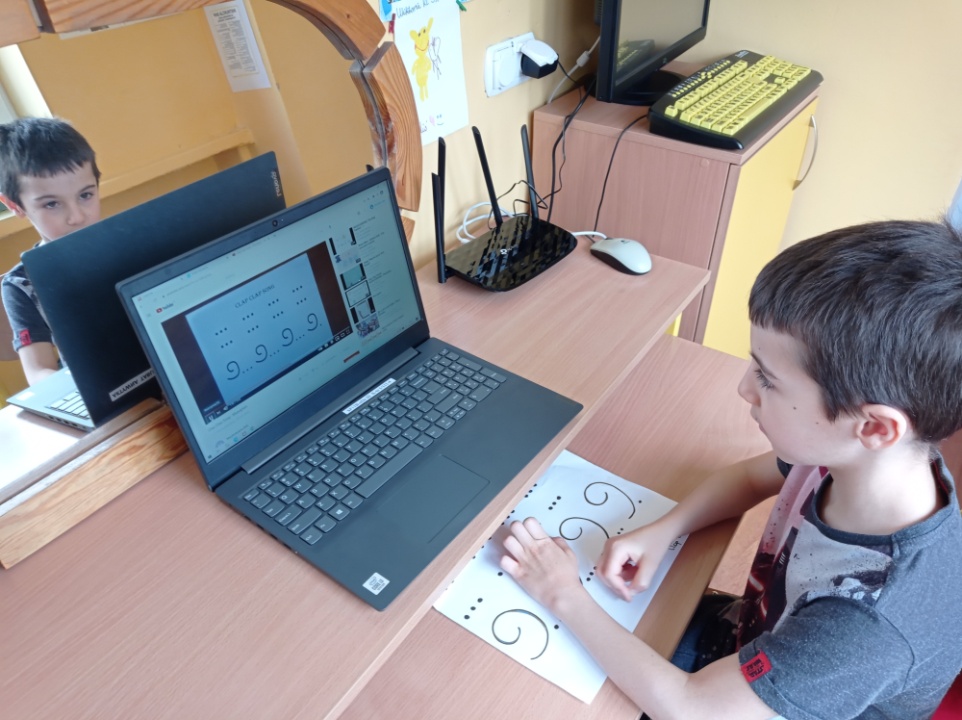 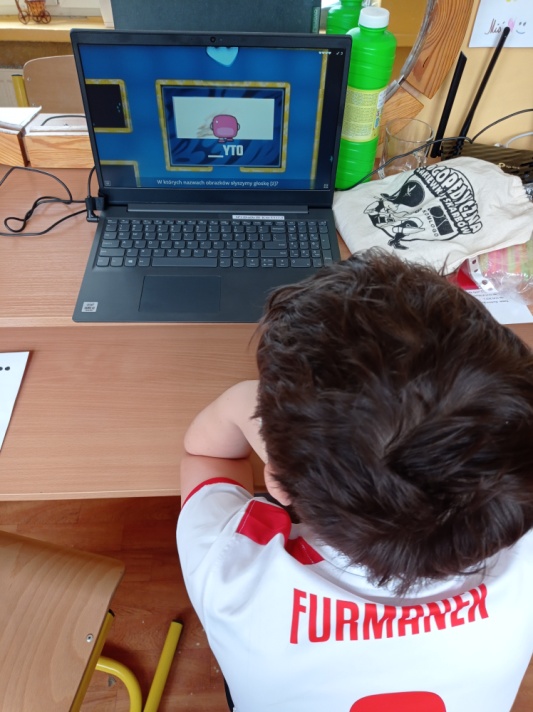 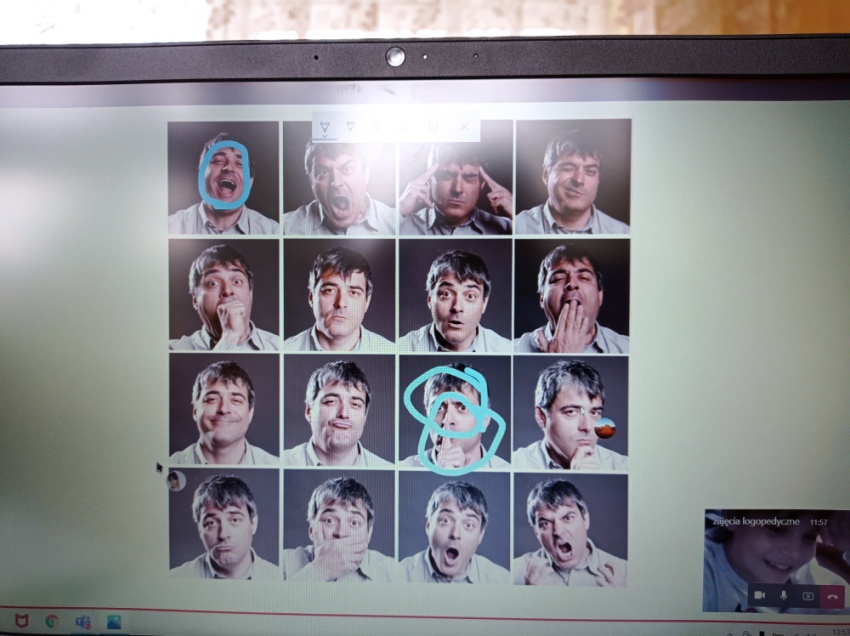 Zajęcia logopedyczne
 z wykorzystaniem komputera
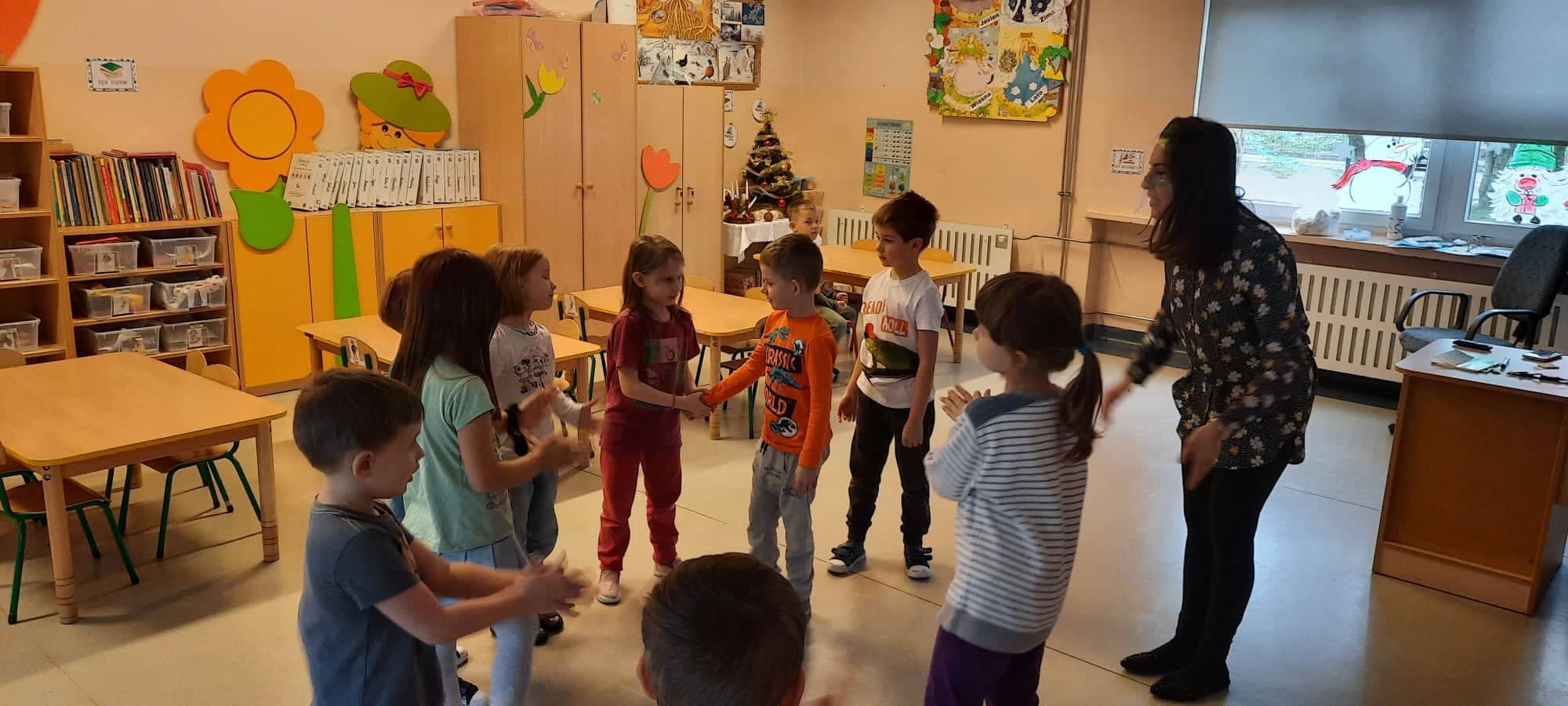 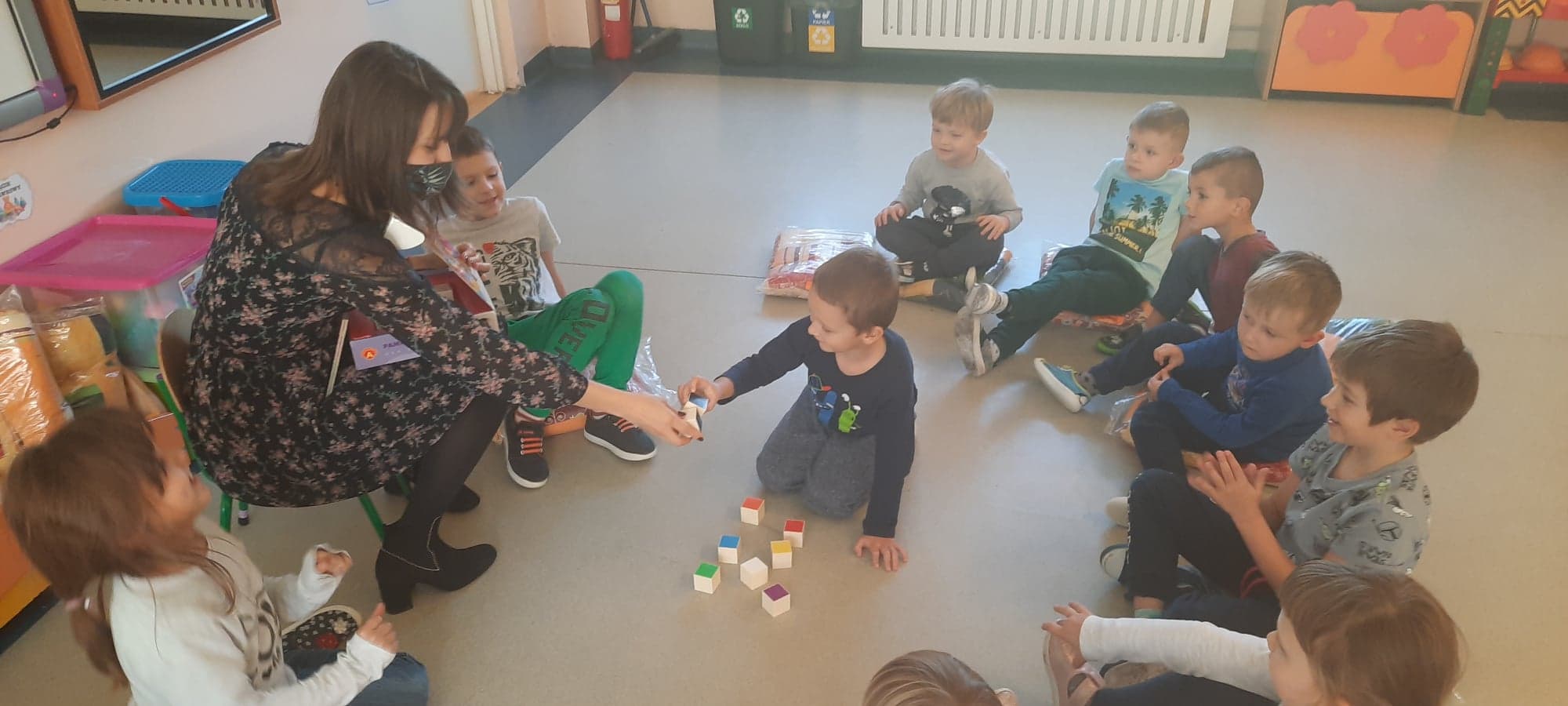 Tańczymy i śpiewamy na zajęciach logorytmicznych.
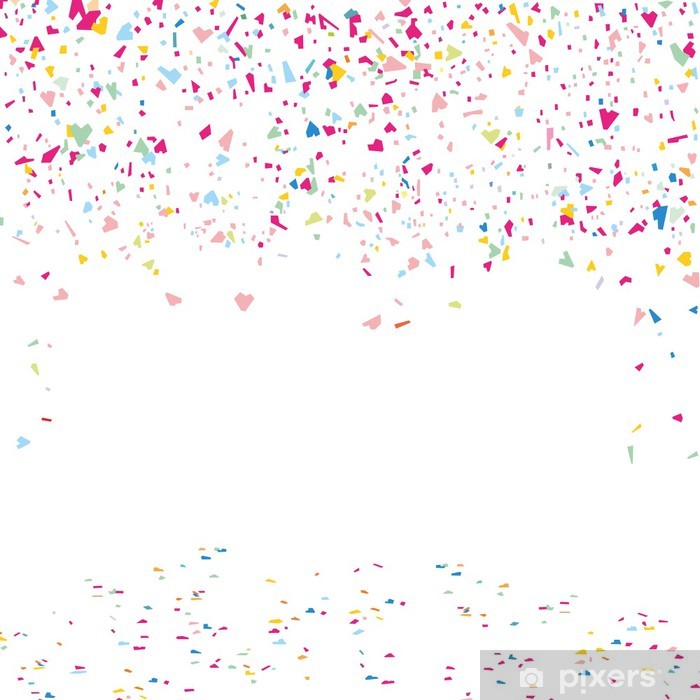 Zapraszam do obejrzenia filmu z zajęć logorytmicznych w oddziale przedszkolnym.
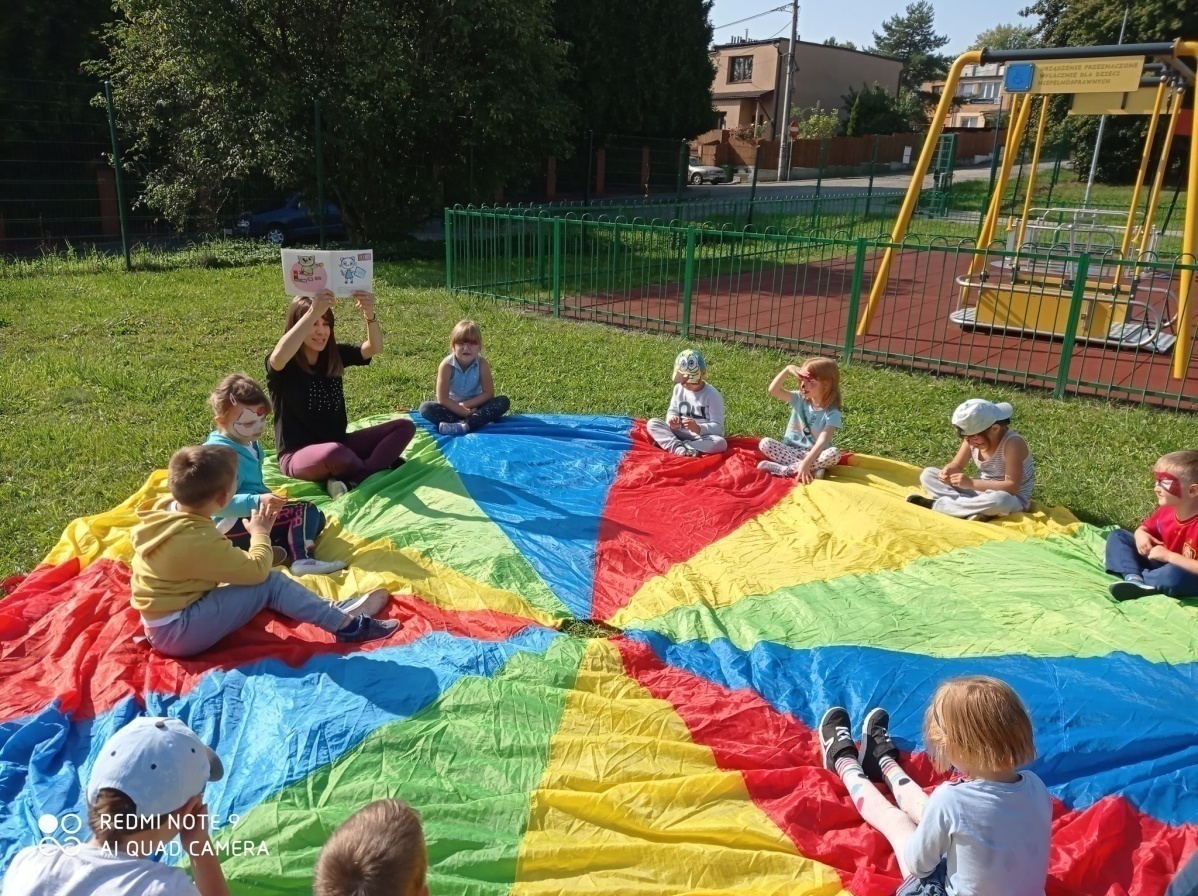 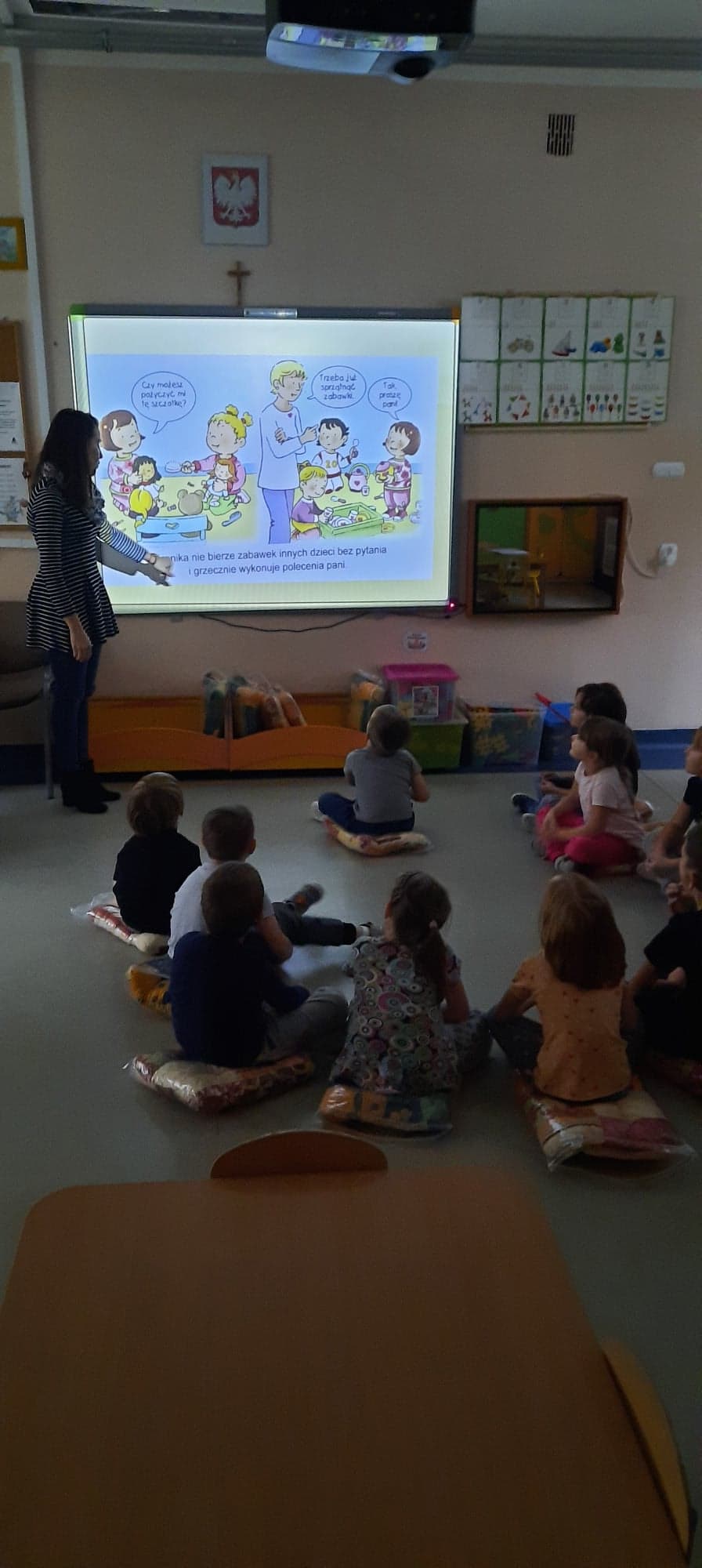 Uczymy się uważnie słuchać, nazywać emocje swoje i innych, mówić o swoich uczuciach oraz potrzebach na zajęciach 
z bajkoterapii.
Logopeda poleca
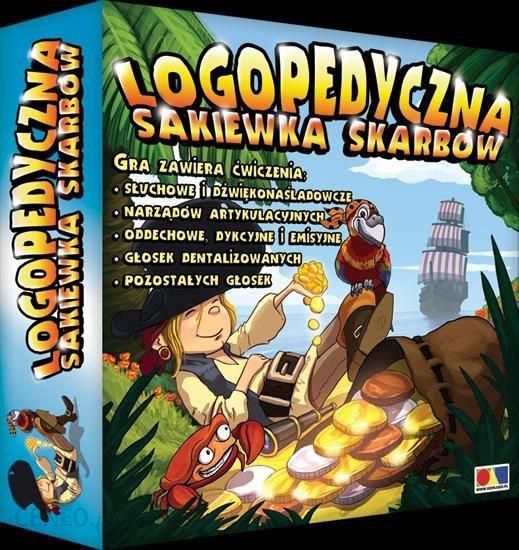 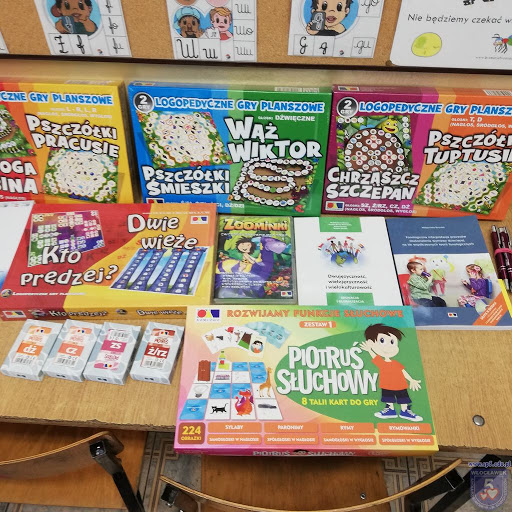 Linki do stron z darmowymi grami logopedycznymi:

www.wordwall.net  
www.mtalent.pl  
www.pisupisu.pl

Zapraszam na edukacyjną, autorską stronę
https://www.facebook.com/Logomowka